Decision making Panels 
To support good outcomes and Restorative Practice for children
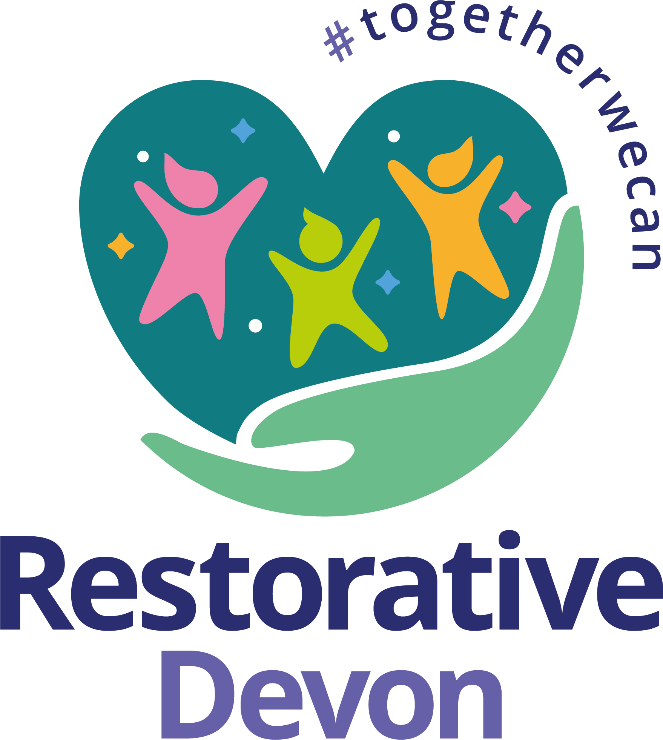 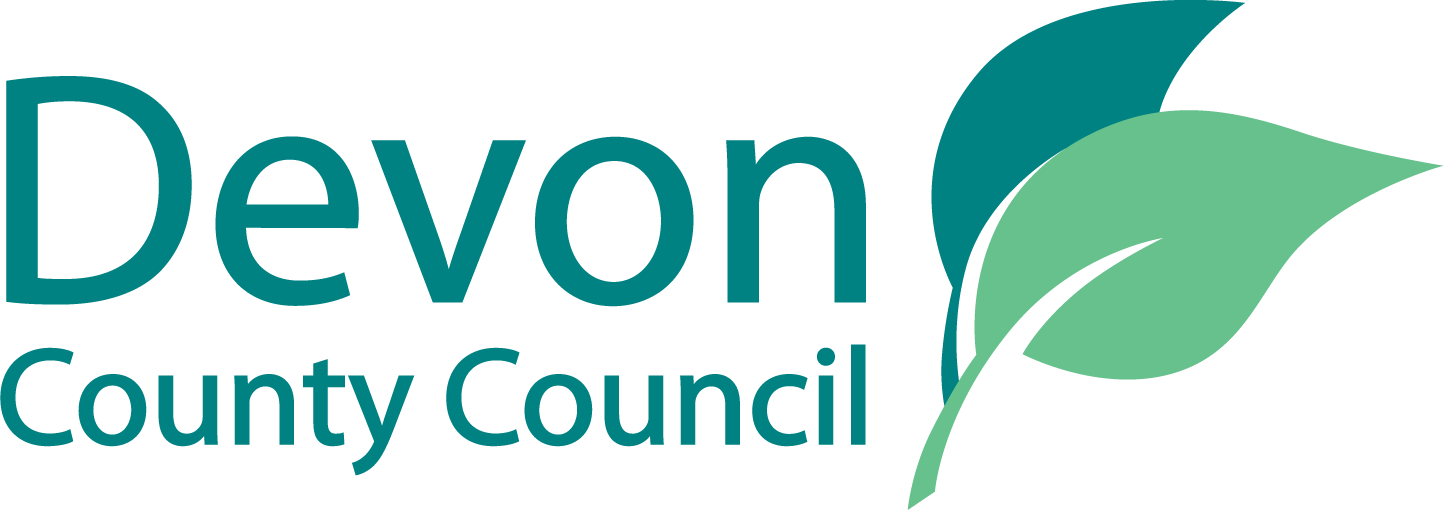 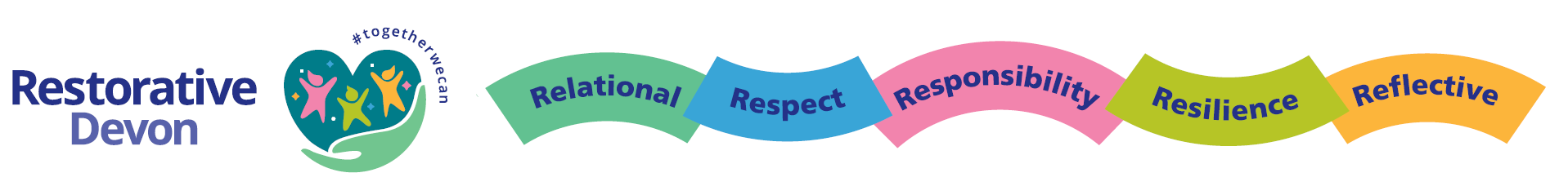